The Wilmington Professional Development School Model:  A New Paradigm for Pre-Service Teacher Experiences
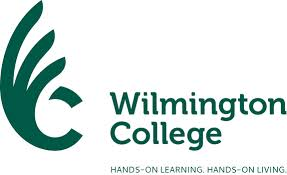 Lisa Bauer, Ed.D, Gary Louis, Ed. D., Michele Beery, Ph.D., Terry Miller, Ed.D.
Previous Model
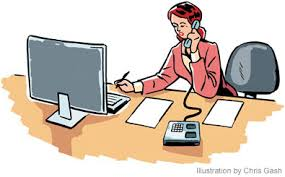 Field Hours associated with Methods classes
Inherited setup from @ 80s
Traditional field coordinator
Top down, little opportunity for CIP loop
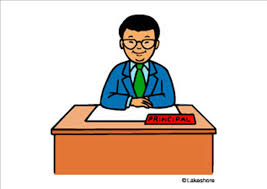 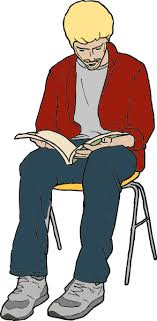 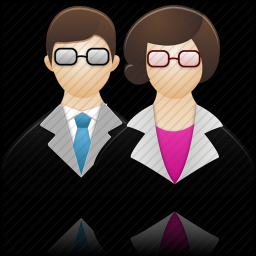 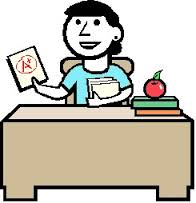 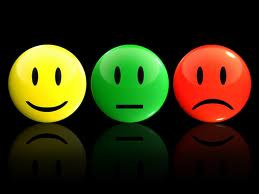 Previous Benefits
Students could be sent to field placement with instructions geared to a specific methods course
Double-Edged Swords
College faculty had fewer responsibilities (less power?) and (some)less time commitment in the field
Students had a greater number of districts to observe in more than double the number of districts
Communication Difficulties between College Instructors and Public School Personnel
Placement Coordinator spread pretty thin with uneven personal relationships with administrators and teachers
Almost no contact between methods faculty supervising students and cooperating teachers
CTs often uncomfortable registering concerns and complaints about students
Previous Challenges
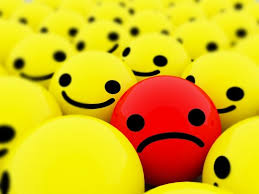 Levels of mistrust
Results
Levels of Mistrust
Placement Coordinator/School administrator
Faculty/Placement Coordinator
Triangles of codependence
Unclear roles led to students falling through the cracks AND schools being reluctant to take students
Students often were placed in a position of having to take too much responsibility for placements

Field Coordinator did not work with students in the field or in the classroom until they were student teachers (Over two coordinators)
Students often were placed in a position of having to take too much responsibility for placements
Why We Changed
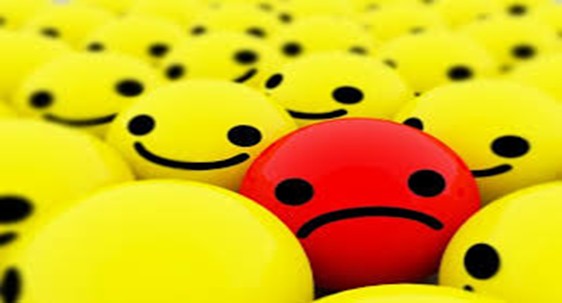 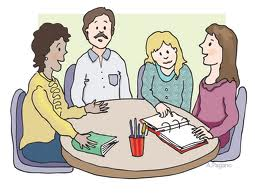 New Model
Placement responsibilities shared across department
Each professor takes a limited number of schools
Professors build relationships with individual administrators and CTs
Everybody out in the school Tues and Thursday mornings
All Practicum students are linked to a Discussion Board
Shared Syllabus/more uniform requirementss
New Benefits
Expected
Observed
Shared experiences in real time two mornings per week
Closer and more productive relationships with administrators than anticipated
New Challenges
Expected
Observed
Difficulties with new Model
Harder to do content-specific field assignments
Building trust with K-12 Educators
Specific offers to help may actually add to more difficult relationships
Lack of uniformity between sections leads to student confusion.
Professor involvement in field experience
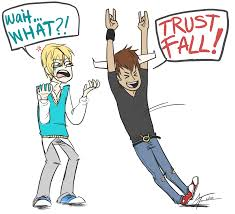 Reflection Points
How do we build enough trust with our K-12 colleagues to be invited into volunteer in meaningful ways?

Developing Reflective Practioners
What’s the right number of students to make it work?
Faculty as leaders
Building professional community online?
Structuring of Discussion Boards
Keeping discussions reflective
Creating group reflection as a habit of mind